1
I do not regard a broker as a member of the human race.
Honore de Balzac
Review
Explain unsystematic (business) risk.
How is this total risk measured?
Explain systematic (market) risk.
How is market risk measured?
Which type of risk is relevant in a diversified portfolio?
3
AB Inbev – second Largest bond sale in history ($46 billion)
CURRENT EVENTS
4
Chapter 7
Bonds and their Valuation
5
Common Bonds
Government Bond
Corporate Bond
Mortgage Bond (different than mortgage backed securities) 
A bond backed by fixed assets
Debenture 
An unsecured bond
Subordinated Debenture
Last in line of creditors to get paid if firm liquidates!
Types of Corporate Bonds
Callable
Can be redeemed at the issuer’s option
Allows issuer to refund the bond issue if rates decline (helps the issuer, but hurts the investor).
Bond investors require higher yields on callable bonds.
In many cases, callable bonds include a deferred call provision and a declining call premium.
Sinking fund
Provision to pay off a loan over its life rather than all at maturity.
Similar to amortization on a term loan.
Reduces risk to investor, shortens average maturity.
But not good for investors if rates decline after issuance
7
Types of Corporate Bonds
Zero coupon bond
no coupon payments
pays face value at maturity
sell at deep discount
Convertible bonds
may be exchanged for shares of the firm’s stock 
sells for a higher price than a comparable non-convertible bond
bondholders benefit if the market value of the company’s stock gets high enough
Corporate Bonds
Market for Corporate Bonds
Mainly purchased by Life insurance companies and pension funds
Transactions occur in very large dollar amounts

Less than 1% of all corporate bonds are traded on organized exchanges
The market is thin – low volume, few dealers
Less marketable than securities with large daily trading volumes

Debt market second to equity market, which are $12 trillion and $18.7 trillion respectively
9
Bond (Debt Capital) Features
A contract between borrower/lender
Bankruptcy/reorganization threat if contract is violated
Priority claim on assets, cash flow
Lower return potential than equity
Little/no voice in management
10
Bond Indentures
Indenture
Contract between bondholder and company
Covenants
Impose restrictions or extra duties on the firm
Protect bondholder stake in the firm
Examples:
Credit rating requirements
Limits on dividends
Limits on additional debt issues
Requirements to retire portions of debt
11
General Bond Terms
Par value or Face Value (Principal)
Typically $1,000
Liability to the firm
Coupon Rate – interest
Usually fixed rate
Expense to the firm
Coupon Payment
Annual coupon = coupon rate x par value
Example:  6% coupon	
Maturity Date
Date the debt must be repaid
12
Risk to Bondholders
Default: failure to meet ANY terms of  indenture
Price Risk
Fluctuations in interest rates
Leads to fluctuations in bond prices
Reinvestment rate risk
Loss of purchasing power (inflation)
13
Bond Ratings
Measure likelihood of default;
influenced by level of issuer’s cash flow
investor protection in the covenants
security or collateral provisions considered
Acts as a market signal
Lower ratingHigher riskHigher coupon rate on new issues
Corporate Bond Ratings
15
Federal Government Securities
Non-marketable federal government debt 
Series EE (“patriot”) savings bonds
No secondary market
Sold at a discount
Tax on interest deferred until maturity

Marketable federal government debt
Treasury bills (90 days or less)
Treasury notes (up to 10 years) 
Treasury bonds (up to 30 years)
Buy and sell in secondary market
Exempt from state and local income taxes
Municipal Bonds (State and Local Government Debt)
16
Issued by state and local governments
FUSD bond issues

Tax exemption
Municipal bond interest exempt from federal income taxation

Investors will accept lower interest rate
17
Bond Pricing
Price = sum of present value of future cash flows:
Interest payments
Principal repayment

Price= PVA(coupon payments)+ PV(principal)
Coupon payment is an ordinary annuity
Principal repayment is a single sum
Cash Flows for a Three-Year Bond
19
Bond Pricing
Coupon is paid semi-annually typically
Must account for this in pricing bonds
Interest rate divided by 2 (i.e. 8%/2 = 4%)
# of yrs to maturity doubled (i.e. 3*2 = 6)
Coupon payment divided by 2 (i.e. $80/2 = $40) 
Receive half of the coupon payment at every six months
20
Bond Pricing
Price (PV) of a $1,000 bond that has a 6% coupon and matures after 3 years; current rate (market rate) on comparable bonds is 6%
Unknown: PV
PMT = 30
FV = 1000
N = 6
I = 3
What is the current price of this bond in the secondary market (no calculation required)?
21
Same Bond at a Discount
Same as previous, but current rate (market rate) on comparable bonds is 10%
Unknown: PV
PMT = 30
FV = 1000
N = 6
I = 5
22
Same Bond at a Premium
Same as previous, but current rate on comparable bonds is 4%.
Unknown: PV
PMT = 30
FV = 1000
N = 6
I = 2
23
The Inverse Relationship
Inverse relationship between
Bond prices and
Interest rates
Interest rate (Price) risk
Higher interest rates cause bond prices to decline
Why?
24
Relationship Between Interest Rates and a Bond’s Price
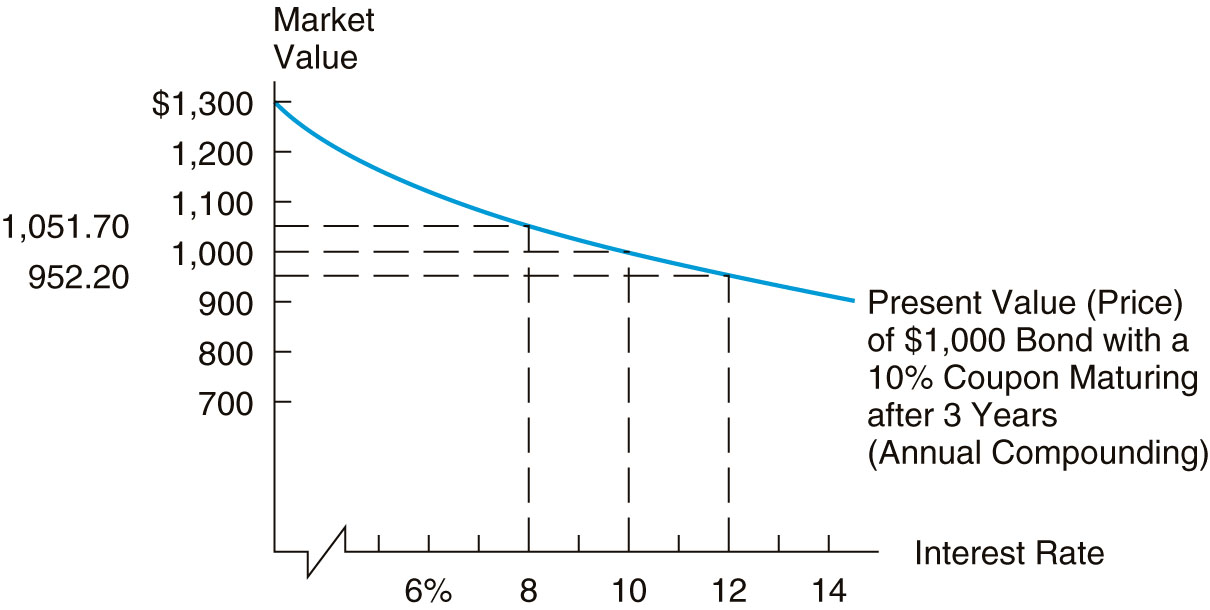 25
Yield to Maturity
The annual return if you buy the bond now and hold it to maturity
Changes daily as interest rates change
Current market rate
Unknown: I
PV = -$952
PMT = $50
FV = 1000
N = 6
26
Assignment
Chapter 7 MindTap homework due Sunday, October 21st 

Read Chapter 9 for Tuesday, October 23rd 
Stocks and their Valuation